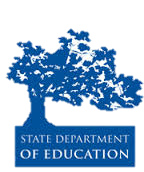 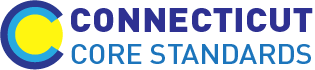 Connecticut Core Standards for English Language Arts & Literacy
Systems of Professional Learning
Module 2 Grades 6–12: 
Supporting all Students in Close Reading, Academic Language, and Text-based Discussion
[Speaker Notes: (Slides 1-7, including the Pre-Assessment, will take about 20 minutes total.)]
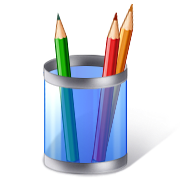 Activity 6: Viewing a Video and Choosing a Protocol
Page 29
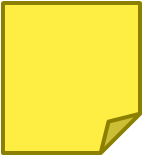 The video can be found here: http://vimeo.com/54871334
61
[Speaker Notes: Description of the Activity:
In Activity 6a, participants will view a video of a secondary class engaged in text-based discussion, and will consider the importance of protocols for creating a productive environment for students. They will also note where formative assessment opportunities arise during the lesson. 

In Activity 6b, after viewing and discussing the video, participants will select a protocol from a list of discussion protocols, learn about it, and explain to others. (The video can be found here: http://vimeo.com/54871334
A Protocol for Learning to Cite Evidence from Expeditionary Learning.)]
Discussion Protocols
3-2-1
Carousel brainstorming
Fishbowl
Give one, get one
Hosted gallery walk
Inner-outer circle
Jigsaw
Numbered heads
Placemat discussion
Put your two cents in
Rotating trios
Save the last word
Socratic seminar
Stop and say something
Think-pair-share
World Cafe
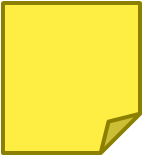 Pages 30-34
62
[Speaker Notes: Explain to participants that these protocols are described in their Participant Guide. At their table, each of them should choose a different protocol and study it briefly. Then they will describe it to others at their table.]